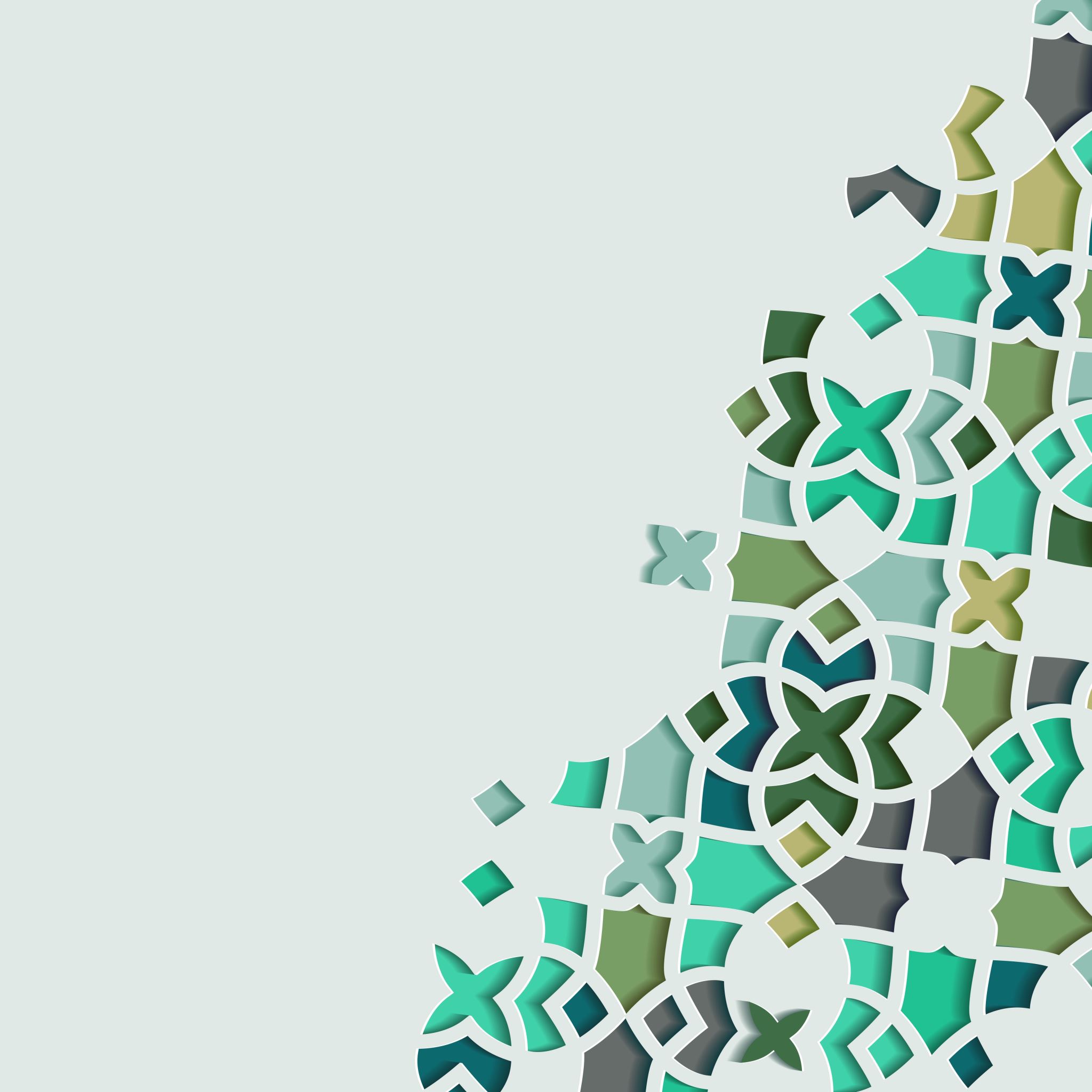 The Life of Prophet Muhammad
Lesson 79
A Break in the Treaty of Hudaybiyyah
Recall that the Treaty was signed in 6AH.
One of the conditions of the treaty was:
أنّه من أحبّ أن يدخل في عهد محمد وعقده فعل، و أنّ من أحبّ أن يدخل في عهد قريش وعقدها فعل
“Whoever wishes to enter into a pact with Muhammad may do so and whoever wishes to enter into a pact with Quraysh may do so.”
In the terms of Hudaybiyyah if the allies of Quraysh and the Muslims fought, neither Quraysh, nor the Muslims were allowed to assist their own allies against the others’ allies.
A Break in the Treaty of Hudaybiyyah
و لما كتبوا الكتاب قامت خزاعة فقالت: نحن في عهد محمد رسول اللّه و عقده. و قامت بنو بكر (من كنانة قريش) فقالت: نحن في عهد قريش و عقدها
Banu Khuza’ah formed an alliance with the Prophet and Banu Bakr formed an alliance with Quraysh.
The Khuza’ah and the Banū Bakr were longstanding enemies.
To better understand the breaking of the Treaty of Hudaybiyyah, we must examine the history of these tribes.
A Break in the Treaty of Hudaybiyyah
Who were the Banu Khuza’ah?
They were one of the prominent Arab tribes with a rich history. 
They drove the Jurhumites (the in-laws of Prophet Ismail) out of Makkah after they abused their position as the keepers of the Holy Sanctuary.
The Khuza’ah then became the rulers of Makkah for over 300 years.
Unfortunately, over time, they too became corrupt and one of their leaders, Amr ibn Luhay introduced idolatry to the Arabs by importing an idol from Syria known as Hubal.
A Break in the Treaty of Hudaybiyyah
The Quraysh then took over the city and it was led by Qusayy, a forefather of the Prophet (s).
Qusayy married the daughter of the chief of Khuza’ah.
Even though the Khuza’ah were ousted, Quraysh, managed to maintain a cordial relationship with them.
Eventually Abdul Muttalib formed a longstanding alliance with them that continued post-Hudaybiyyah.
A Break in the Treaty of Hudaybiyyah
Abdul Muttalib formed a treaty that both tribes will be one against anyone who causes distress or harm, and, "As long as the generations proceed, this will be a permanent covenant.”
After the Treaty of Hudaybiyyah, a significant number of the Babu Khuza’ah embrace Islam, so the tribe agreed to join the Prophet's side in the Treaty of Hudaybiyyah. 
As for the Banu Bakr, they were the only tribe still upon paganism around the Makkan vicinity, and they joined the Quraysh's side.
A Break in the Treaty of Hudaybiyyah
Less than two years pass after the signing of the Treaty of Hudaybiyyah, the Banu Bakr decided to raid the Banu Khuza’ah at night.
Why did this happen?
Banu Khaza’ah and Bani Bakr had been locked in ceaseless warfare for over a century. Banu Bakr wanted revenge for their dead.
It is also possible that this was just an example of the kill or be killed mindset that characterized life in the Arabian Peninsula.
A Break in the Treaty of Hudaybiyyah
فكلّموا أشراف قريش أن يعينوهم بالسلاح و الرجال لقتال عدوّهم من خزاعة، و ذكّروهم بالقتلى منهم على يد خزاعة، و بدخولهم في عقدهم و عهدهم، و أنّ خزاعة انحازت إلى عقد محمد و عهده
فأما أبو سفيان فإمّا لم يشاوروه، أو شاوروه فأبى عليهم، و أما سائر القوم فقد أسرعوا لهم.
The Banu Bakr sought help from the Quraysh; Abu Sufyan probably wasn’t consulted, but many Quraysh agreed to help them.
A Break in the Treaty of Hudaybiyyah
The Banu Khuza’ah were not expecting to be attacked due to the Treaty of Hudaybiyyah:
و أما خزاعة فانهم كانوا في دعة و أمان من عدوّهم لما حجز الإسلام بينهم، و لو كانوا يخافون هذا لكانوا على حذر و عدة فتواعدت قريش فيما بينهم سرّا لئلا تخبر خزاعة فتحذر
 و فيهم رجال من كبار قريش متنقّبين متنكّرين: صفوان بن أميّة، و مكرز بن حفص، و حويطب بن عبد العزّى، و جلبوا معهم أرقّاءهم، فبيّتوا خزاعة ليلا، فقتلوا منهم رجلا يقال له منبّه، ثم لم يزالوا يقاتلونهم حتى انتهوا بهم إلى علائم حدود الحرم (من قبل عرفات) .
A Break in the Treaty of Hudaybiyyah
When the Banu Bakr pursued the Bani Khaza’ah into the Haram, the men reminded Nawfal, their leader,  that they had entered the Sacred Sanctuary where fighting and bloodshed was prohibited.  
 قال بنو بكر لقائدهم نوفل الدّيلي: يا نوفل، إلهك، إلهك، قد دخلنا الحرم!فقال نوفل: لا إله لي اليوم يا بني بكر!أصيبوا ثاركم!فلعمري انكم قد كنتم تسرقون الحاجّ في الحرم، أ فلا تدركون ثاركم فيه من عدوّكم؟!لا يؤخّر أحد منكم بعد اليوم من ثاره.
23 members of the Banu Khuza’ah are killed.
A Break in the Treaty of Hudaybiyyah
The Khuza’ah come to Medina to complain to the Prophet

روى الواقدي عن حزام الكعبي الخزاعي عن آبائه قال: كان عمرو بن سالم الكعبي الخزاعي رأس خزاعة، فخرج في اربعين راكبا من خزاعة  صبح الواقعة يخبرون رسول اللّه بالذي أصابهم، و أن صفوان بن اميّة حضر ذلك في رجال من قومه متنكّرين فقاتلوهم بأيديهم، و أعانوهم بالرجال و السلاح و الكراع، فهم يستنصرون رسول اللّه
A Break in the Treaty of Hudaybiyyah
The Chieftain of Khuza’ah, Amr ibn Salim al-Khuza’i with his delegation of 40 men recites the following poem to the Prophet:
يَــــا ربّ إنـــّي نَاشِــدٌ مُحمّدَا حِلــفَ أبينَا وأبيـــه الأتـــلَدَا
قَــــد كُنــــتُم وَلدَاً وكُنّا وَالِــداً ثمّـــت أَسلمنَا فَــلم نَنزِع يَدَا
فانْصُر هَدَاك الله نصراً أعتدا وادْع عِـــبَاد الله يَأتُــوا مدَدا
فيهــم رسُـــــول الله قَد تجرّدَا إن سِيمَ خَسْفاً وجـــهه تَربدا
A Break in the Treaty of Hudaybiyyah
في فَيلقٍ كالبَحرِ يجري مزبدَا إن قُريشَاً أخلَفُــوكَ المَوعِدُا
ونَقَضُــــوا مِيثَاقــــَك المـوكدَا وجَعلُوا لي في كدَاء رصدَا
وزعمُوا أنْ لست تدعُوا أحَـدَا وهُــــم أذَلُّ وأقــــــَلُّ عَـددَا
هــــم بيتــــونَا بالــوَتير هجدا وقَتَلُــــــونَا رُكّــــعَاً وسُجّدَا
A Break in the Treaty of Hudaybiyyah
The Prophet pledges to attack Makkah:
ثم عرضت سحابة في السماء، فنظر إليها رسول اللّه و تفأّل بها فقال: إن هذه السحابة لتستهلّ بنصر بني كعب (من خزاعة) . ثم قام و هو يجرّ طرف ردائه و يقول: لا نصرت إن لم أنصر بني كعب!ثم قال لعمرو بن سالم و أصحابه: ارجعوا و تفرّقوا في الأودي (لئلا يعلم خبرهم) . ثم دخل دار ميمونة بنت الحارث الهلالية (التي تزوّجها في عمرة القضاء) و قال: اسكبوا لي ماء. فجعل يغتسل و يقول: لا نصرت إن لم أنصر بني كعب
A Break in the Treaty of Hudaybiyyah
Abu Sufyan understood the magnitude of the breach and the precarious situation of Quraysh.
Quraysh was now very weak:
Many had been killed or converted (Khalid ibn Walid and ʿAmr ibn al-’As
They had lost their Jewish allies
A Break in the Treaty of Hudaybiyyah
Abu Sufyan felt the Prophet was in a strong position and could easily take Makkah and was looking for an excuse to end the treaty; He saw only the following possible outcomes:
1. The Prophet would avenge the death of the Khuzaʿah by attacking Makkah.
2. The Prophet would demand the Quraysh to cut ties with Banu Bakr and then destroy them
3. They must accept the fact that Ḥudaybiyyah was broken
4. He must disavow the attack and deny involvement and keep the treaty intact
A Break in the Treaty of Hudaybiyyah
Abu Sufyan rushes to Medina to deescalate the situation and keep the Treaty of Hudaybiyyah intact:
Sh. Al-Mufid (d. 413 AH) in Kitab Al-Irshad writes:
ولما دخل أبو سفيان المدينة لتجديد العهد بين رسول الله صلى الله عليه وآله وبين قريش، عندما كان من بني بكر في خزاعة وقتلهم من قتلوا منها، فقصد أبو سفيان ليتلافى الفارط من القوم، وقد خاف من نصرة رسول الله صلى الله عليه وآله لهم، وأشفق مما حل بهم يوم الفتح.فأتى النبي صلى الله عليه وآله وكتمه في ذلك، فلم يردد عليه جوابا.
A Break in the Treaty of Hudaybiyyah
Abu Sufyan seeks help from Abu Bakr and Umar
فقام من عنده، فلقيه أبو بكر فتشبث به وظن أنه يوصله إلى بغيته من النبي صلى الله عليه وآله فسأله كلامه له، فقال: ما أنا بفاعل. لعلم أبي بكر بأن سؤاله في ذلك لا يغني شيئا.

فظن أبو سفيان بعمر بن الخطاب ما ظنه بأبي بكر فكتمه في ذلك، فدفعه بغلظة وفظاظة كادت أن تفسد الرأي على النبي صلى الله عليه وآله.
A Break in the Treaty of Hudaybiyyah
Abu Sufyan intercedes with Imam Ali:
فعدل إلى بيت أمير المؤمنين عليه السلام فاستأذن عليه، فأذن له وعنده فاطمة والحسن والحسين عليهم السلام فقال له: يا علي، إنك أمس القوم بي رحما، وأقربهم مني قرابة، وقد جئتك فلا أرجعن كما جئت خائبا، إشفع لي إلى رسول الله فيما قصدته. فقال له: " ويحك - يا أبا سفيان - لقد عزم رسول الله صلى الله عليه وآله على أمر ما نستطيع أن نكمله فيه
A Break in the Treaty of Hudaybiyyah
Abu Sufyan intercedes with Fatima and her sons”
 فالتفت أبو سفيان إلى فاطمة عليها السلام، فقال لها: يا بنت محمد هل لك أن تأمري ابنيك أن يجيرا بين الناس فيكونا سيدي العرب إلى آخر الدهر. فقالت: " ما بلغ بنياي أن يجيرا بين الناس، وما يجير أحد على رسول الله صلى الله عليه وآله ".
A Break in the Treaty of Hudaybiyyah
Abu Sufyan desperately asks Imam Ali for advice:
فتحير أبوسفيان، ثم أقبل على أمير المؤمنين عليه السلام فقال: يا أبا الحسن، أرى الأمور قد التبست علي فانصح لي. فقال له أمير المؤمنين: " ما أرى شيئا يغني عنك ولكنك سيد بني كنانة فقم فأجر بين الناس، ثم الحق بأرضك " قال. فترى ذلك مغنيا عني شيئا؟ قال: " لا والله لا أظن ولكني لا أجد لك غير ذلك ".فقام أبو سفيان في المسجد فقال: أيها الناس، إني قد أجرت بين الناس. ثم ركب بعيره فانطلق.